Хозяйство Центральной России
Машиностроение
Ведущая отрасль промышленности ЦР. Является главной отраслью специализации района. Преобладает трудоемкое и наукоемкое машиностроение.
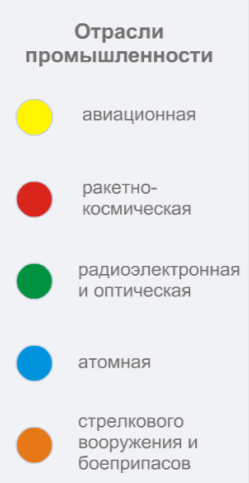 Московская агломерация является главным центром приборостроения, станкостроения, авиастроения, производства электротехники и электронных систем управления
Машиностроение.
Москва (ЗИЛ): филиалы в Ярославле, Ярцево (Смоленская обл.), Мценске (Орловская обл..)
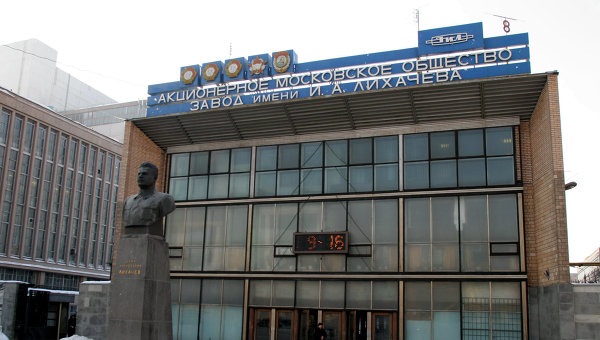 Машиностроение.
Продукция

Аварийно-ремонтные машины


Автобусы                                    Бортовые платформы


Автоподъемники
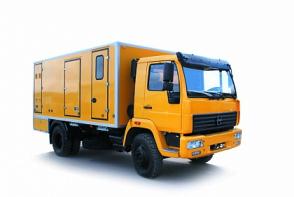 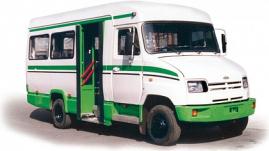 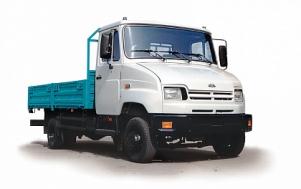 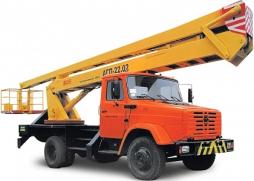 Машиностроение.
Продукция

Авто топливозаправщики 

Автофургоны                            Автоцистерны
 
Легковые автомобили 


Пожарные автомобили
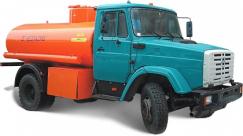 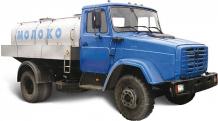 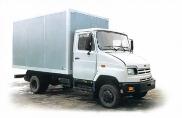 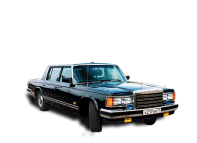 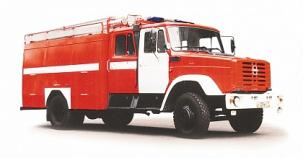 Машиностроение.
Москва (АЗЛК)
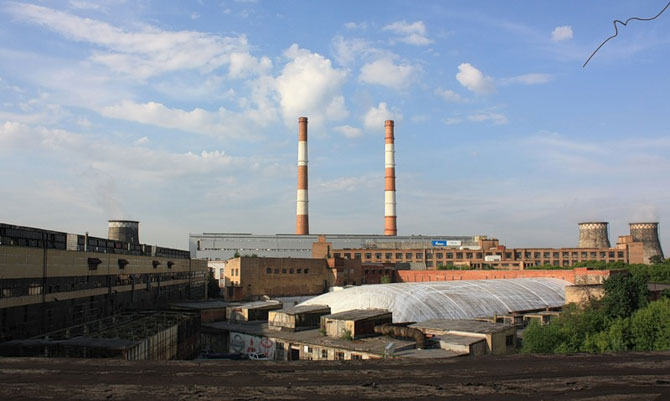 Машиностроение.
Москва (АЗЛК)
АЗЛК (Автомобильный Завод имени Ленинского Комсомола)
Свою деятельность завод начал в ноябре 1930 года, приступив к сборке легковых и грузовых машин Ford. С началом Великой Отечественной войны завод был переориентирован на выпуск военной продукции. По окончанию Великой Отечественной войны и вплоть до 1968 года существовал как Московский завод малолитражных автомобилей . Автомобильным заводом имени Ленинского Комсомола (АЗЛК) завод назывался с 1968 по 1992 год, пока не был переименован в ОАО «Москвич». Фактически завод прекратил выпуск автомобилей в 2001 году, но формально ликвидирован только в 2010.
Машиностроение.
Нижний Новгород (ГАЗ)
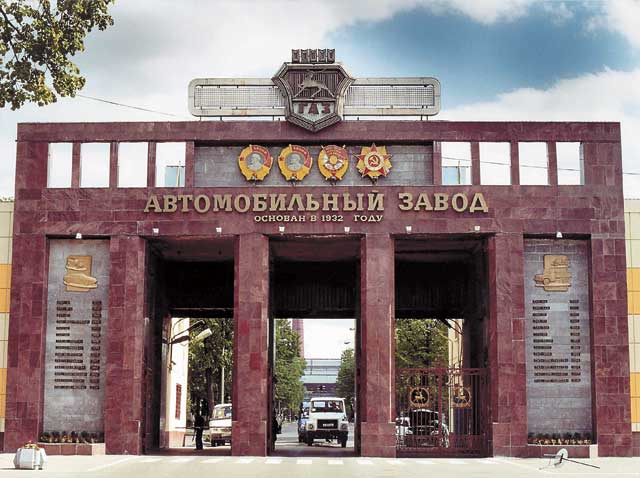 Машиностроение.
Продукция
Самые популярные автомобильные бренды завода – 

«Газель»                                        «Соболь»


                             

 «Валдай»                                      «Садко»
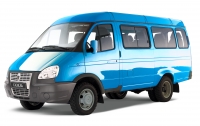 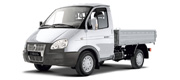 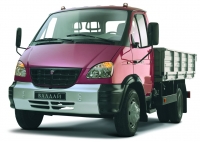 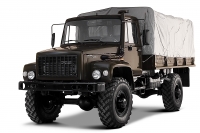 Машиностроение.
Продукция
На базе автомобилей ГАЗ изготавливается свыше 300 видов спецтехники: 
автомобили скорой медицинской помощи


 школьные автобусы



самосвалы                                              тягачи
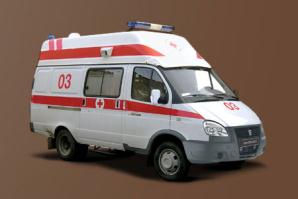 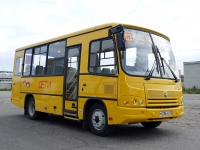 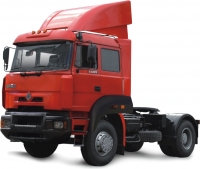 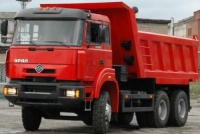 Машиностроение.
железнодорожное 
производство локомотивов: Коломна, Брянск, Калуга, Муром
производство вагонов: Брянск, Тверь
судостроение
 Нижний Новгород -  завод «Красное Сормово»
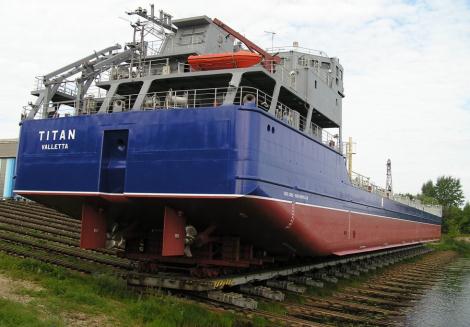 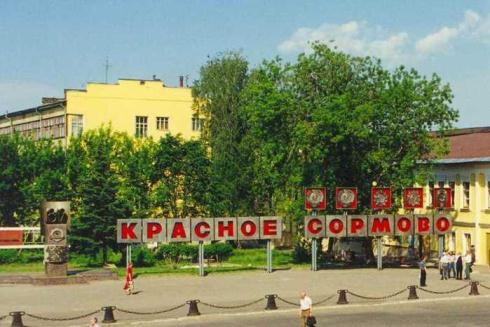 Машиностроение.
Производство станков
Москва, Нижний Новгород, Иваново, Воронеж, Липецк
Авиационная промышленность
Жуковский, Смоленск, Нижний Новгород
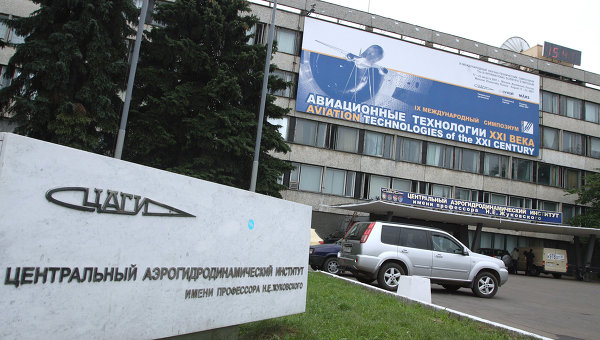 Черная металлургия
Лебединский горно-обогатительный комбинат 
(Губкин Белгородская обл.) 
- крупнейшее в России предприятие по добыче и обогащению железной руды и производству высококачественного металлургического сырья.
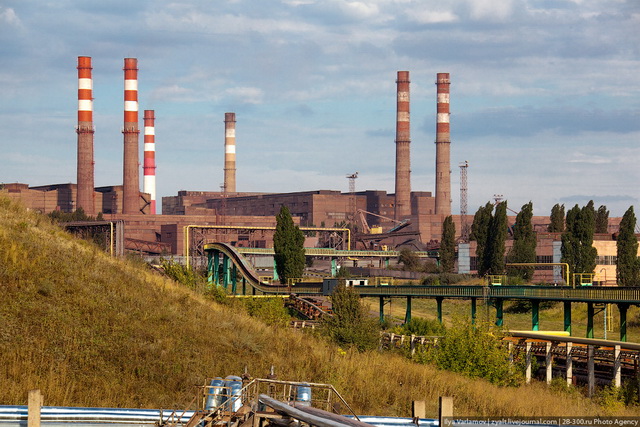 Черная металлургия
Стойленский горно-обогатительный комбинат
(Старый Оскол Белгородская обл.)
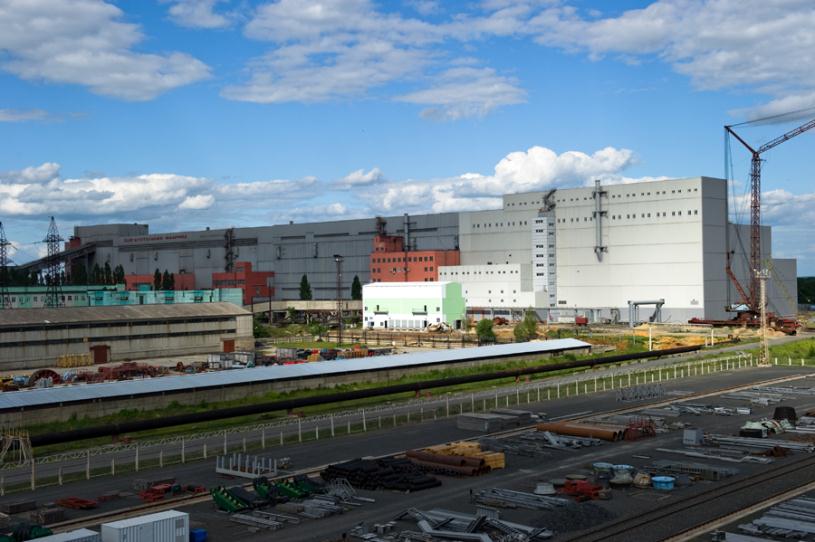 Черная металлургия
Михайловский горно-обогатительный комбинат
(Железногорск) 
Комбинат построен на базе Михайловского месторождения, расположенного в 100 км севернее Курска.
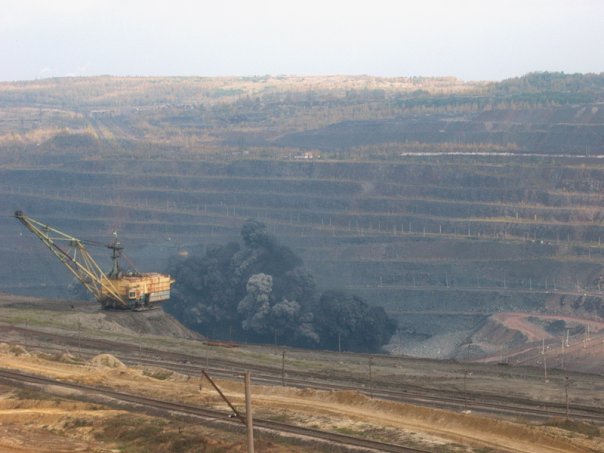 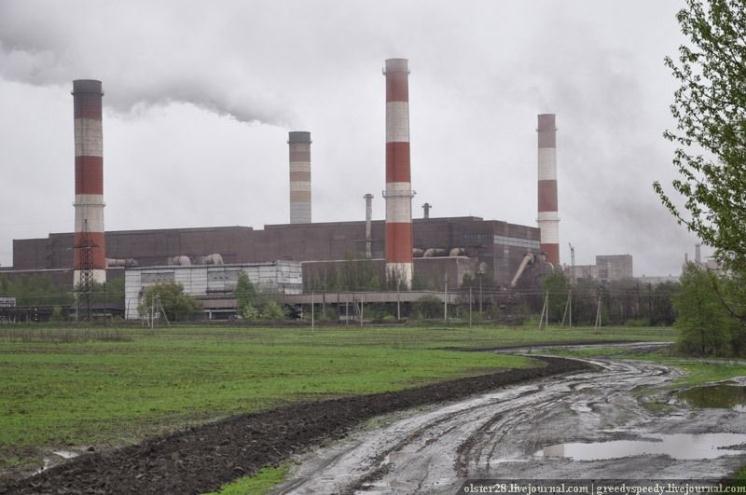 Черная металлургия
Новолипецкий металлургический комбинат

Предприятие с полным металлургическим циклом производит чугун, сталь, а также широкий ряд проката.
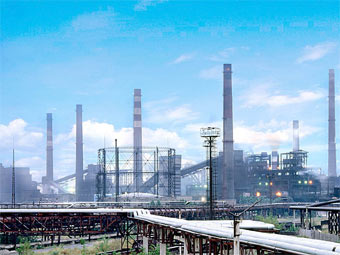 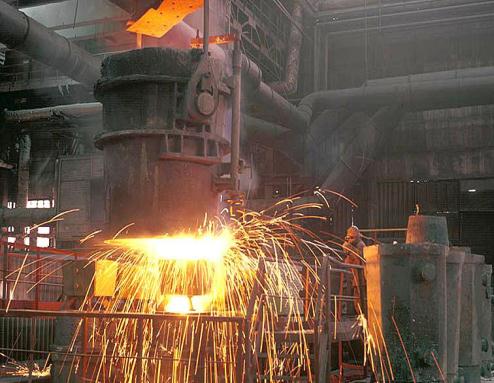 Черная металлургия
Завод «Свободный сокол» (Липецк)
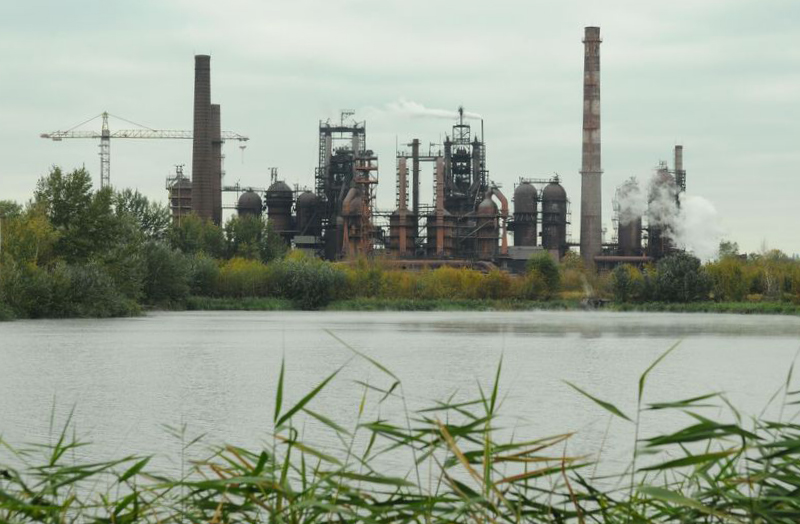 Черная металлургия
Оскольский электрометаллургический комбинат 
(Старый Оскол Белгородской обл.)
-единственный металлургический комбинат в стране, работающий по технологии прямого восстановления железа
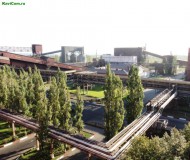 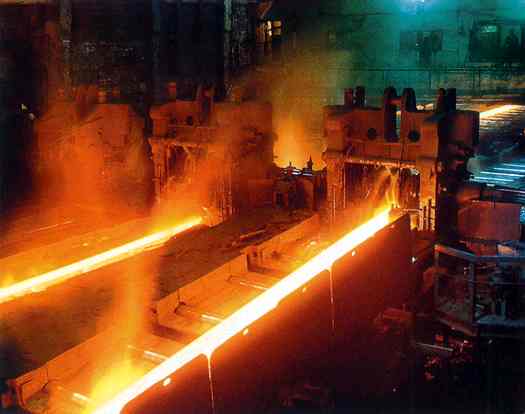 Химическая промышленность
Основные центры:
Щекино, Орехово-Зуево, Москва, Рязань, Тверь, Новомосковск
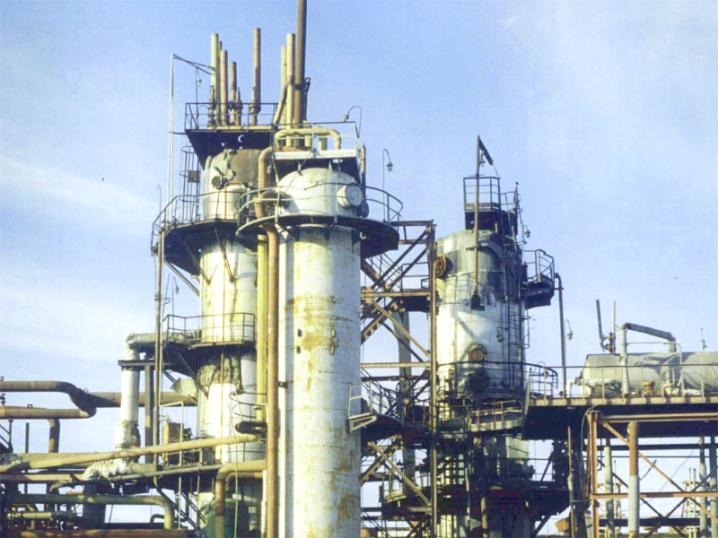 Химическая промышленность
Нефтехимическая промышленность (Москва, Ярославль, Рязань)
Производство синтетических смол и пластмасс (Москва, Орехово-Зуево)
Производство химических волокон  (Клин, Серпухов, Рязань)
Производство шин (Воронеж)



Производство резинотехнических изделий (Курск, Тамбов)

Производство витаминных препаратов (Белгород)





Производство фосфорных удобрений (Липецк)
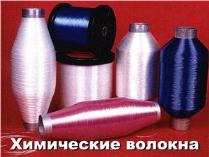 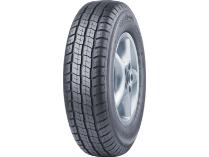 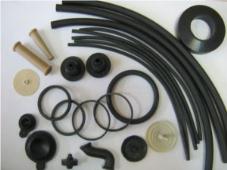 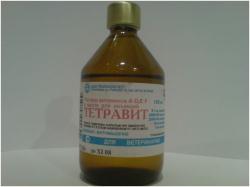 Лесная и деревообрабатывающая промышленность
Сконцентрирована в Волго-Вятском районе.
Волжск (респ. Марий Эл)
Марийский целлюлозно-бумажный комбинат является производителем технических видов бумаги, картона, гофрированного картона, ДВП, целлюлозы.
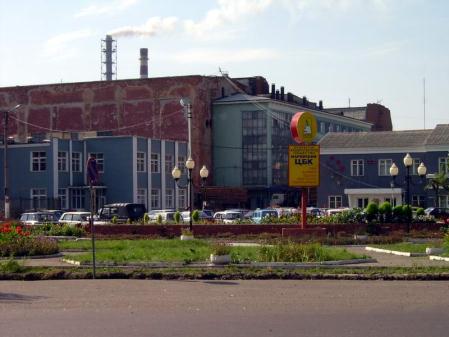 Лесная и деревообрабатывающая промышленность
Балахна (Нижегородская обл.)
ЦБК «Волга» - второй по величине в России производитель газетной бумаги после Кондопожского ЦБК.
ОАО «Полиграфкартон»
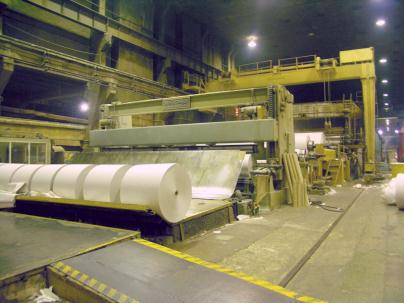 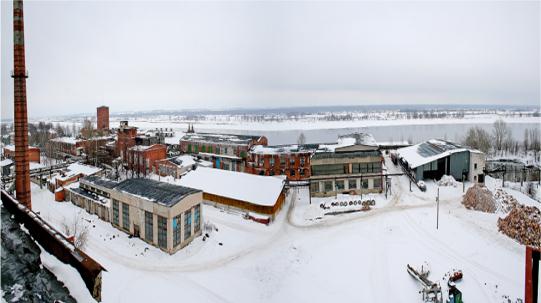 Легкая промышленность
Крупные центры текстильной промышленности: Москва,
 Иваново                                                                          Орехово-Зуево



 Павловский Посад                                                                                                                     

                                                                                                     Дмитров
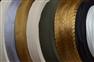 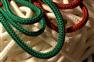 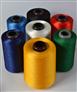 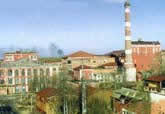 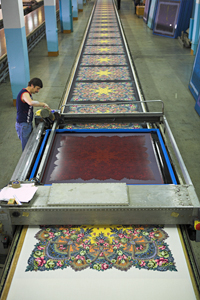 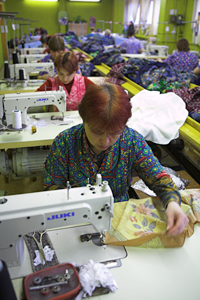 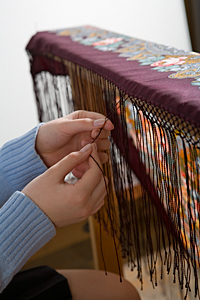 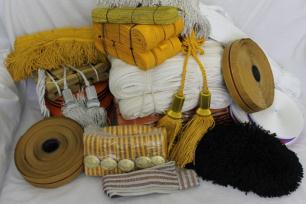 Агропромышленный комплекс
Основной сельскохозяйственный район Центральной России – Центрально-Черноземный район.
10% зерна                                                   картофеля



животноводческой 
продукции                                         20% подсолнечника   



                                                                
                                                                 50% сахарной свеклы
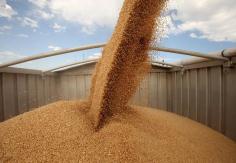 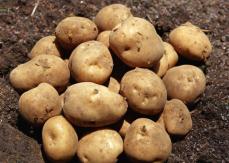 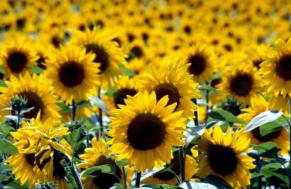 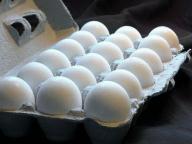 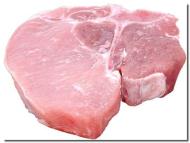 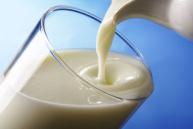 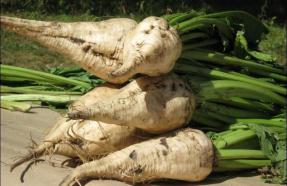 Задание на самоподготовку:
§ 33 прочитать,
§ 29-32 повторить